Mark 7:14-23
Only Jesus Can Make You Truly Clean
From Where Does Sin Come?
Mark 7:14-15 After He called the crowd to Him again, He began saying to them, “Listen to Me, all of you, and understand: there is nothing outside the man which can defile him if it goes into him; but the things which proceed out of the man are what defile the man.”
Jesus Explains What Makes One “Unclean”
Mark 7:17-19 When he had left the crowd and entered the house, His disciples questioned Him about the parable. And He said to them, “Are you so lacking in understanding also? Do you not understand that whatever goes into the man from outside cannot defile him,  because it does not go into his heart, but into his stomach, and is eliminated?” (Thus He declared all foods clean.)
Excursus: Why The Food Laws?
Leviticus 11:44 For I am the LORD your God. Consecrate yourselves therefore, and be holy, for I am holy…

Leviticus 20:26 Thus you are to be holy to Me, for I the LORD am holy; and I have set you apart from the peoples to be Mine.
[Speaker Notes: Ephesians 2:13-15  But now in Christ Jesus you who formerly were far off have been brought near by the blood of Christ.  For He Himself is our peace, who made both 	groups into one and broke down the barrier of the dividing wall, by abolishing in His flesh the enmity, which is the Law of commandments contained in ordinances, so that 	in Himself He might make the two into one new man, thus establishing peace…]
Mankind Is Inherently Sinful
Mark 7:20-23 And He was saying, “That which proceeds out of the man, that is what defiles the man.  “For from within, out of the heart of men, proceed the evil thoughts, fornications, thefts, murders, adulteries, deeds of coveting and wickedness, as well as deceit, sensuality, envy, slander, pride and foolishness. “All these evil things proceed from within and defile the man.”
Application
1. Every man and woman is born with a sin nature that cannot be helped by legalistic tradition.
2. Only Christ’s imputed righteousness and atonement can make us truly clean!
1.       Everyone Is Born A Sinner
Mark 7:15 the things which proceed out of the man are what defile the man.
Mark 7:21 out of the heart of men, proceed the evil thoughts.
Mark 7:23 All these evil things proceed from within and defile the man.

Psalm 51:5 Behold, I was brought forth in iniquity, and in sin my mother conceived me.
1.             The Fact Of Original Sin
Three Views:
 Pelagian:   1. Uncorrupt nature  2. No guilt
Arminian:    1. Sinful nature         2. No guilt
Reformed:  1. Sinful nature         2. Guilty

Romans 5:12 Therefore, just as through one man sin entered into the world, and death through sin, and so death spread to all men, because all sinned…
1.           The Fact Of Original Sin
Romans 5:19 NRSV For just as through the disobedience of the one man the many were made sinners, so also through the obedience of the one man the many will be made righteous. 

Ephesians 2:3c …were by nature children of wrath, even as the rest.
1.            The Effect of Original Sin
Romans 8:7-8 NET …because the outlook of the flesh is hostile to God, for it does not submit to the law of God, nor is it able to do so. Those who are in the flesh cannot please God.

John 6:44 No one can come to Me unless the Father who sent Me draws him; and I will raise him up on the last day.
1.     Legalistic Tradition Cannot Save!
Isaiah 64:6 For all of us have become like one who is unclean, and all our righteous deeds are like a filthy garment; and all of us wither like a leaf, and our iniquities, like the wind, take us away. 

Isaiah 1:11 ESV What to me is the multitude of your sacrifices? says the LORD; I have had enough of burnt offerings of rams and the fat of well-fed beasts; I do not delight in the blood of bulls, or of lambs, or of goats.
2.   God’s Plan To Become “Clean”
Ezekiel 36:25-26 Then I will sprinkle clean water on you, and you will be clean; I will cleanse you from all your filthiness and from all your idols. Moreover, I will give you a new heart and put a new spirit within you; and I will remove the heart of stone from your flesh and give you a heart of flesh. 
John 3:5 Jesus answered, “Truly, truly, I say to you, unless one is born of water and the Spirit he cannot enter into the kingdom of God.
2. Only Jesus Can Make You “Clean”
Mark 1:40-41  And a leper came to Jesus, beseeching Him and falling on his knees before Him, and saying, “If You are willing, You can make me clean.” Moved with compassion, Jesus stretched out His hand and touched him, and said to him, “I am willing; be cleansed.”
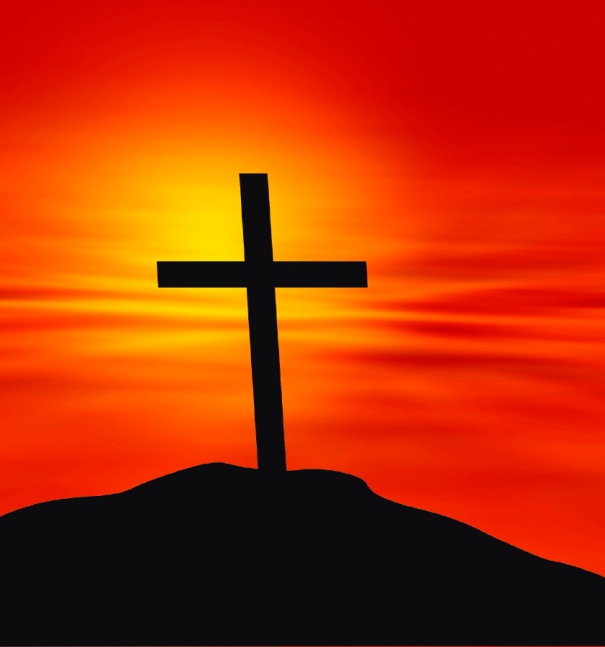